Figure 5 (A) Western blot analysis of myocardial VEGF, Bcl-XL, and Bcl-2 expression in the indicated group ...
Cardiovasc Res, Volume 79, Issue 4, 1 September 2008, Pages 611–620, https://doi.org/10.1093/cvr/cvn154
The content of this slide may be subject to copyright: please see the slide notes for details.
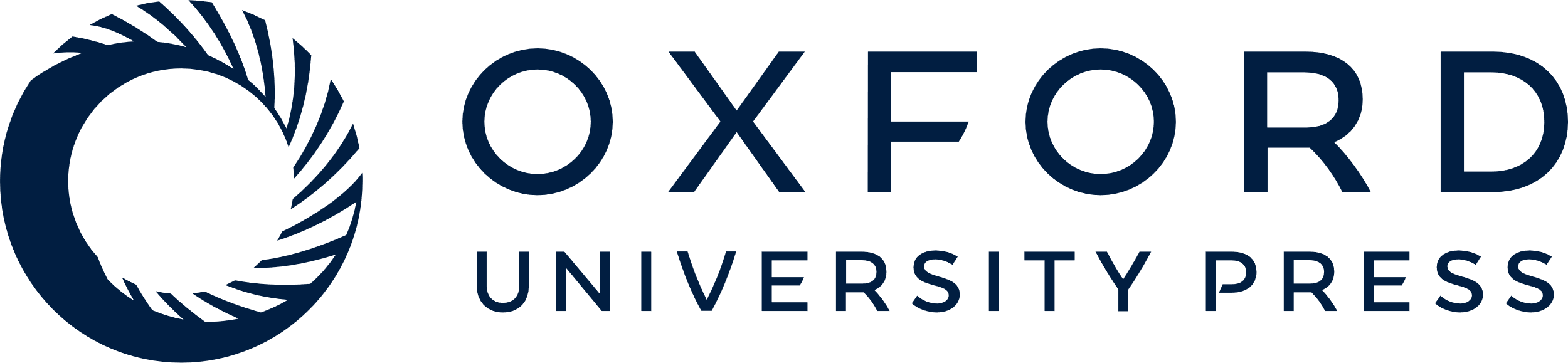 [Speaker Notes: Figure 5 (A) Western blot analysis of myocardial VEGF, Bcl-XL, and Bcl-2 expression in the indicated group on day 2 post-MI. *P < 0.05 vs. Saline, **P < 0.01 vs. Saline, #P < 0.05 vs. Systemic, ##P < 0.01 vs. Systemic. (B) Western blot analysis of myocardial EPOR, Akt, p-Akt, ERK, p-ERK expression in the indicated groups on day 14 post-MI. **P < 0.01 vs. Saline, ##P < 0.01 vs. Systemic. (C) Levels of pro-MMP-1 measured on day 2 post-MI. Note the upregulated expression of pro-MMP-1 in the EPO-DDS group. Pro-MMP 1 was expressed in cardiomyocytes surrounding infarcted area. **P < 0.01 vs. Saline, ##P < 0.01 vs. Systemic.


Unless provided in the caption above, the following copyright applies to the content of this slide: Published on behalf of the European Society of Cardiology. All rights reserved. © The Author 2008. For permissions please email: journals.permissions@oxfordjournals.org]